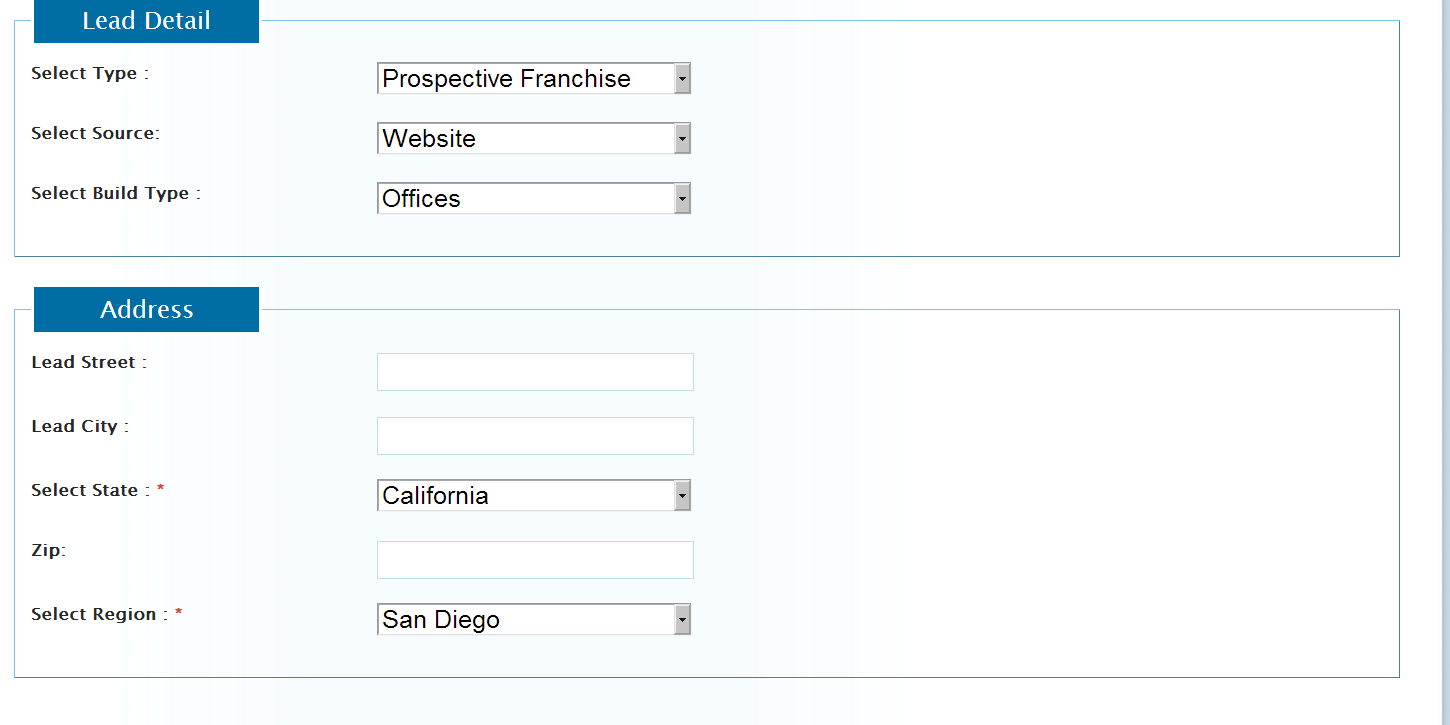 When “prospective Franchise” is selected, we need the following changes BELOW
Fine
Don’t need “build type”
This address section is fine
Don’t need this section (Lead Contract) at all!
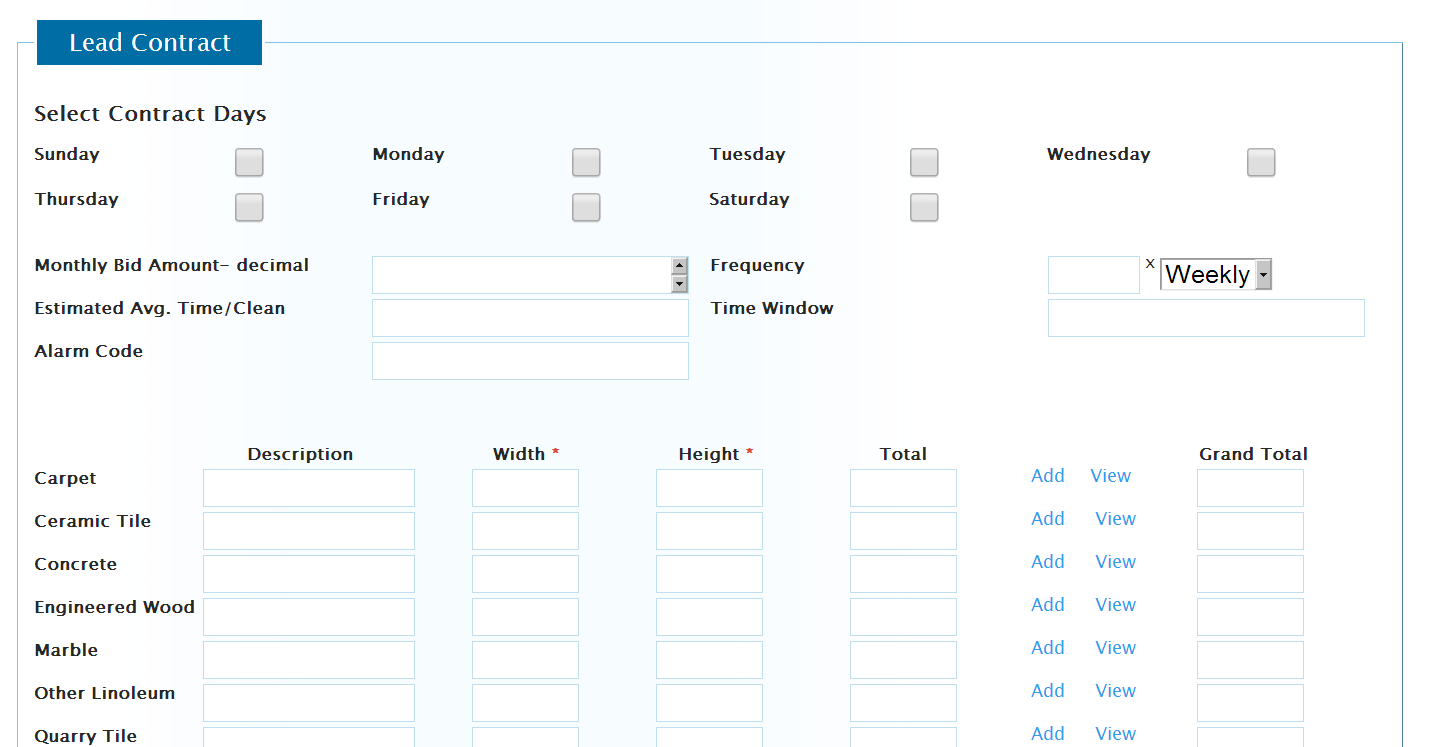 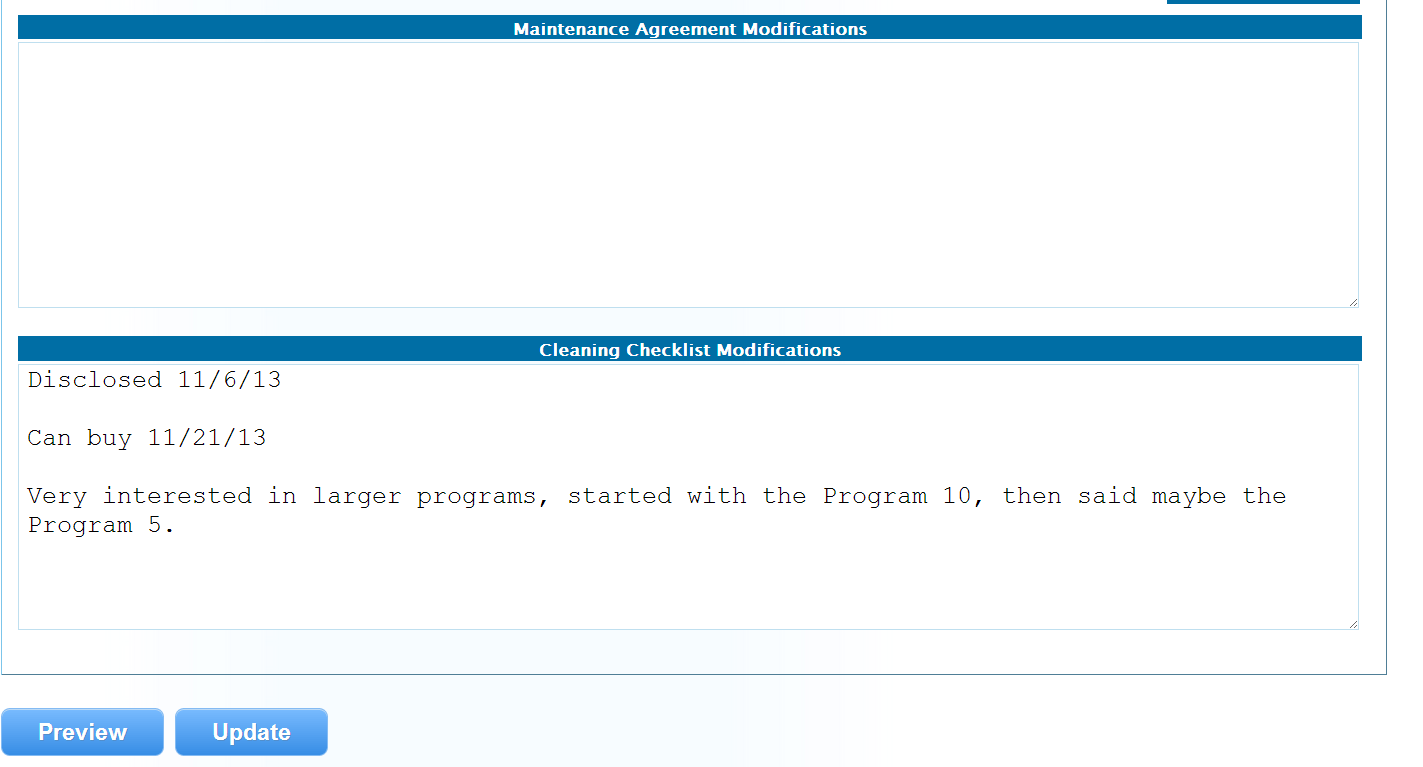 Don’t need “maintenance agreement modifications”
Change this from “Cleaning checklist modifications” to  “Notes”